Муниципальное бюджетное дошкольное образовательное учреждение 
Детский сад №61 г. Иркутск
Дидактическая для детей 3-4 лет«Репка»Составила воспитатель Соловей Альбина Дамировна
Начнем игру?
Какой овощ посадил дед в сказке?
РЕПКА
ПОМИДОР
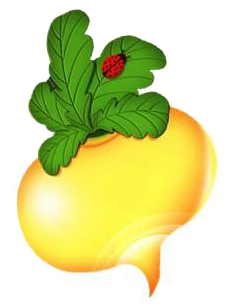 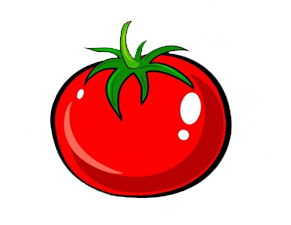 Правильно репку
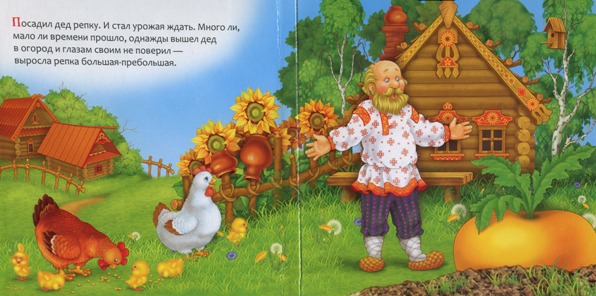 Дальше.
Кого позвал на помощь дедка тянуть репку?
ВОЛКА
БАБКУ
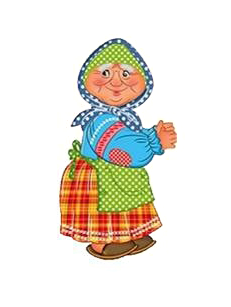 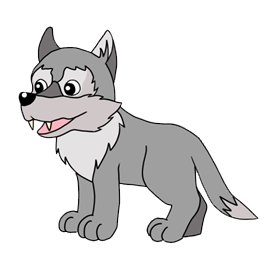 Правильно бабку. Молодец!
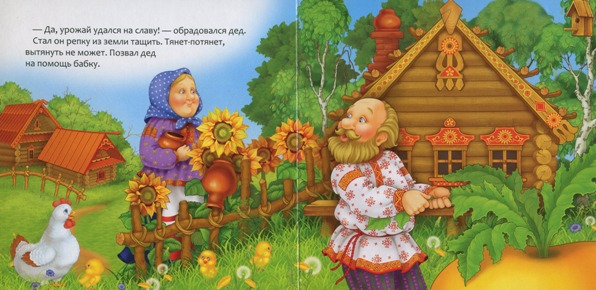 Кого позвала бабка на помощь тянуть репку?
МЕДВЕДЯ
ВНУЧКУ
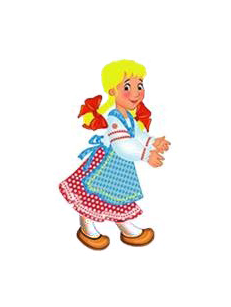 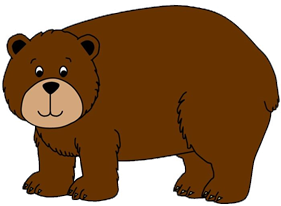 Правильно внучку.
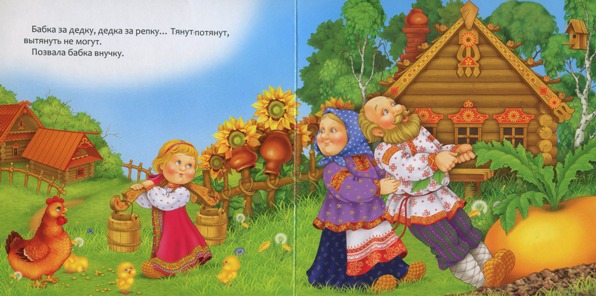 Кого позвала на помощь внучка тянуть репку?
ЖУЧКУ
ЛЬВЕНКА
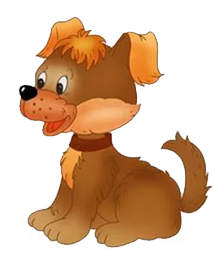 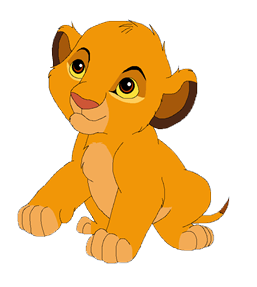 Правильно жучку.
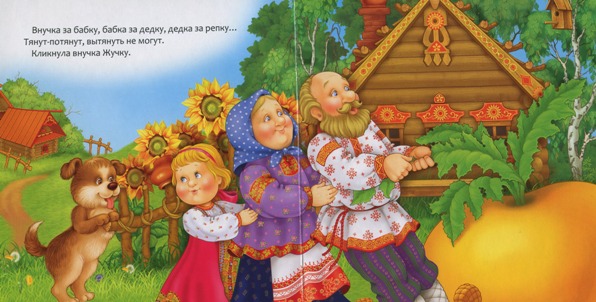 Кого позвала на помощь Жучка тянуть репку?
КОШКУ
ХРЮШКУ
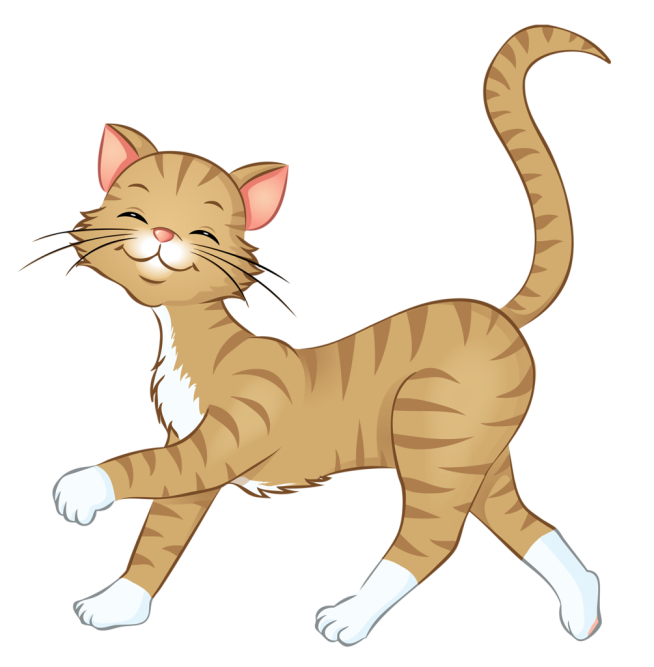 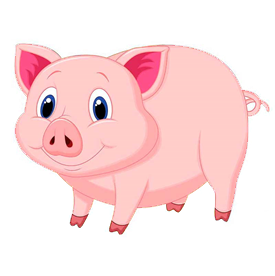 Правильно киску.
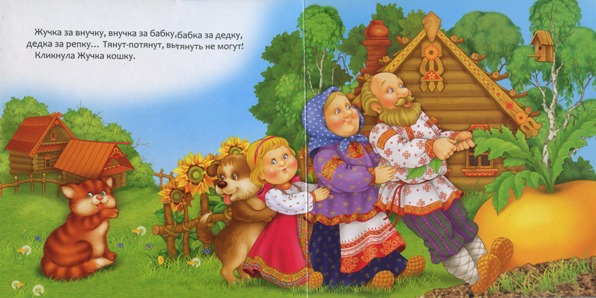 Кого позвала на помощь киска?
КОЗЛЕНКА
МЫШКУ
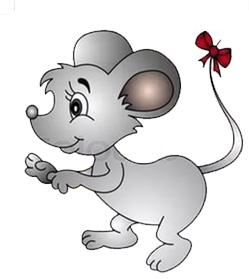 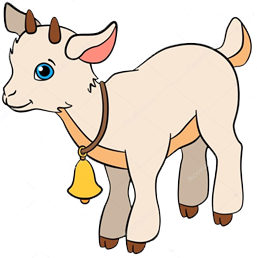 Правильно мышку?
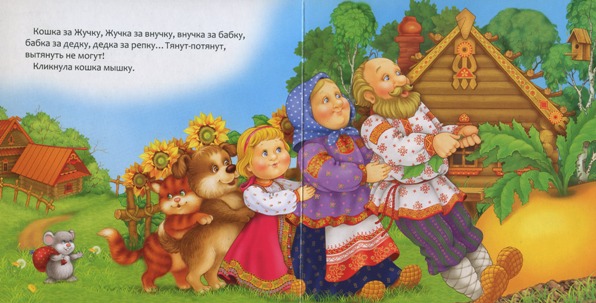 Получилось у наших героев вытянуть репку?
НЕТ
ДА
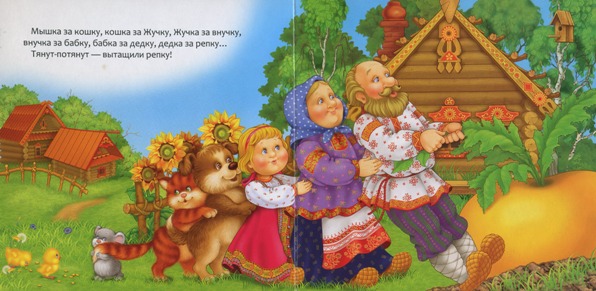 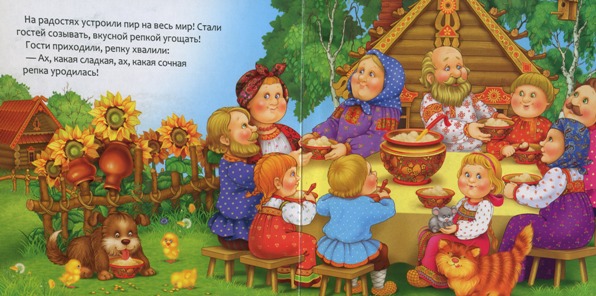 Молодцы! Мы справились с заданием Хочешь повторить?